Ser / Adjectives
Spanish II
Boringaburrido
Activeactivo
Pleasantagradable
Tallalto
Niceamable
AthleticatlÉtico
Meanantipático
Shortbajo
Prettybonito
Funnycómico
Thindelgado
Sweetdulce
Famousfamoso
Uglyfeo
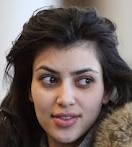 Strongfuerte
Fatgordo
Amusinggracioso
Handsomeguapo
Beautifulhermoso
Intellectualintelectual
Intelligentinteligente
Interestinginteresante
Youngjoven
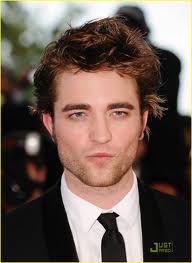 Dark-headedmoreno
Patientpaciente
Red-headedpelirojo
Lazyperezoso
Romanticromántico
Blonderubio
Seriousserio
Nicesimpático
Timid, shytímido
Sillytonto
Hard-workingtrabajador
Oldviejo